Training seminar on
Strengthening technical and organisational aspects of civil society organisations
პროექტი:  დაგეგმვა და მართვა
ნანა ბერეკაშვილი
შორენა ლორთქიფანიძე


2014 , ლოპოტა
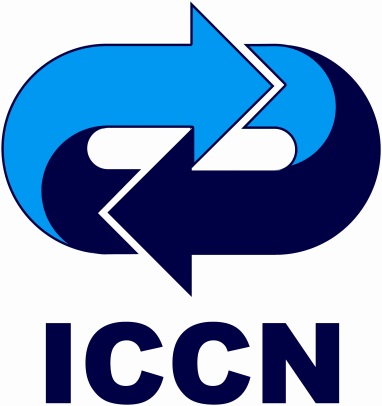 International Center on Conflict and Negotiation (ICCN) 2014
[Speaker Notes: ICCN]
რა უნდა დავგეგმოთ?
•    იდეა იმის შესახებ, თუ საით გვინა რომ წახვიდეთ (ხედვა და მიზანი)

•    ნათელი სურათი იმაზე, თუ სად ვართ ახლა (კონტექსტ ანალიზი) 

•    იდეა იმის შესახებ, თუ როგორ და რა უნდა შეიცვალოს  (სტრატეგია და აქტივობები)
International Center on Conflict and Negotiation (ICCN) 2014
ნაბიჯები





არსებული ვითარება
პრობლემა და ხედვა
მიზნების  და ამოცანების ჩამოყალიბება
მიზნების ორგანიზება
სტრატეგიის შერჩევა
ინდიკატორები- როგორ და რატომ
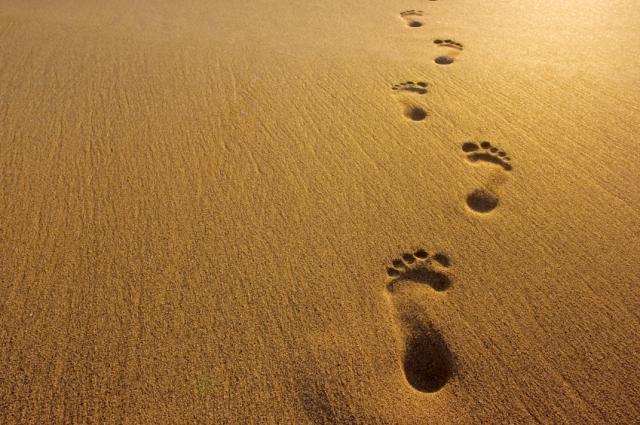 International Center on Conflict and Negotiation (ICCN) 2014
რა დაგვჭირდება ამ პროცესში?
მკაფიოდ ჩამოყალიბებული იდეები
მოქნილობა
სხვადასხვა პერსპექტივები
მოძრაობა მაკრო დონიდან მიკრო დონეზე და პირიქით
LFA მიდგომასთან მიმართება
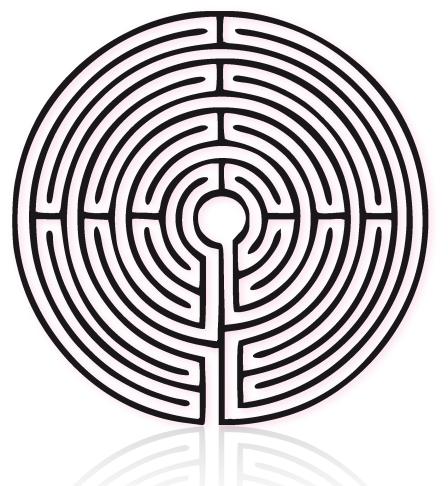 რა არის LFA?
დაგეგმვის ინსტრუმენტი, რომელიც გვეხმარება შევინარჩუნოთ სწორი გეზი
გვეხმარება ვიყოთ ფოკუსირებულები და შევამოწმოთ ჩვენი დაშვებები
არსებული სიტუაცია

თავდაპირველად უნდა აღიწეროს და გაანალიზდეს არსებული სიტუაცია და ის, თუ რისი  შეცვლა გვსურს და როგორ. 
შევეცადოთ დავრჩეთ ჩვენი აუდიტორიის (ბენეფიციარების, სამიზნე ჯგუფების)პრობლემების არეალში;
რეალობა რთულია და უმჯობესია არ შევეხოთ იმას, რასაც ვერ შევცვლით; 
სიტუაციის აღწერა და ანალიზის პროცესი გავხადოთ მაქსიმალურად მონაწილეობითი.

რეკომენდირებული მეთოდი:

SWOT ანალიზი
                        შიდა                                                                                       გარე
International Center on Conflict and Negotiation (ICCN) 2014
რისკები ამ ეტაპზე:


ზედმეტი დავიწროვება - წინა გამოცდილების ან წინაგანწყობების  გავლენით

ზედმეტი გაფართოვება - ფოკუსის დაკარგვა და იმ არეალიდან, სადაც მუშაობა შეგვიძლია  ძალიან გარეთ გასვლა. (გლობალურ მოვლენებზე და მოთამაშეებზე გადაბრალება და უძლურებს შეგრძნება)




შეკითხვები შემდგომი ნაბიჯების წინ?

ყველა ჩართულმა მხარემ მიიღო მონწილეობა?
დააჯგუფეთ საკითხები ძლიერ და სუსტ მხარეებად?
გააფორმეთ ეს შინაარსები დოკუმენტებად?
International Center on Conflict and Negotiation (ICCN) 2014
იზეიმე წარუმატებლობა!
International Center on Conflict and Negotiation (ICCN) 2014
პრობლემა და ხედვა




იმისთვის, რომ ჩამოაყალიბოთ პრობლემა, უნდა გქონდეთ იდეა იმაზე, თუ როგორი უნდა იყოს იდეალური ვითარება - ანუ ხედვა 


თქვით, რა არ მოგწონთ არსებულ ვითარებაში?
თქვით, როგორი გინდათ რომ ეს ვითარება იყოს?
International Center on Conflict and Negotiation (ICCN) 2014
ხედვა
განსხვავება არსებულ სიტუაციასა და ჩვენ ხედვას შორის  არის  ჩვენი მამოძრავებელი ძალა - ის რაც შესაცვლელია!
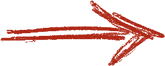 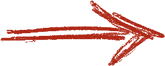 არსებული სიტუაცია
International Center on Conflict and Negotiation (ICCN) 2014
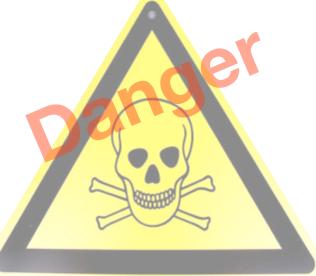 ფრთხილად - წინ ხიფათია!
•    თუ განსხვავება ძალიან მცირეა:
•    თუ განსხვავება ძალიან დიდია:
აქვს ამას აზრი?
ზედმეტად ამბიციურები ხომ არ ვართ?
International Center on Conflict and Negotiation (ICCN) 2014
ხედვა
ჩვენი პროექტი
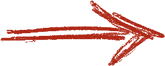 არსებული სიტუაცია
International Center on Conflict and Negotiation (ICCN) 2014
ვმუშაობთ ამ ლოგიკით
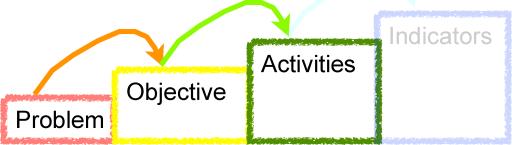 ინდიკატორები
აქტივობები
მიზნები/ამოცანები
პრ,ჯბკჯკჯბ
პრობლემა
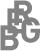 © Berg AB 2014
International Center on Conflict and Negotiation (ICCN) 2014
პრობლემა
პრობლემა უნდა ჩამოყალიბდეს, როგორც უარყოფითი ვითარება
(და არ უნდა შეიცავდეს გადაწყვეტის გზებს)
International Center on Conflict and Negotiation (ICCN) 2014
პრობლემა არის...
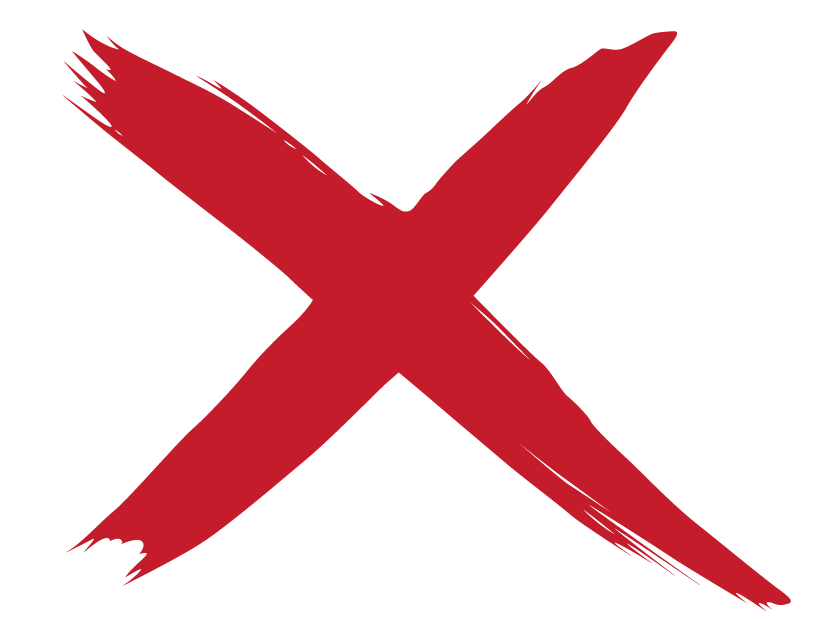 ... რომ ჩვენ არ გვაქვს ავტომანქანა ორგანიზაციაში

... რომ ჩვენ ვერ ვატარებთ ტრენინგებს სოფლებში
International Center on Conflict and Negotiation (ICCN) 2014
პრობლემა არის ის, რომ ....
.. .ჩვენი კანონი არ არის საკმარისად კარგი, რომ დაიცვას ქალთა მონაწილეობის უფლება

...ქალები არ არიან წარმოდგენილნი გადაწყვეტილების მიმღებ პოზიციებზე
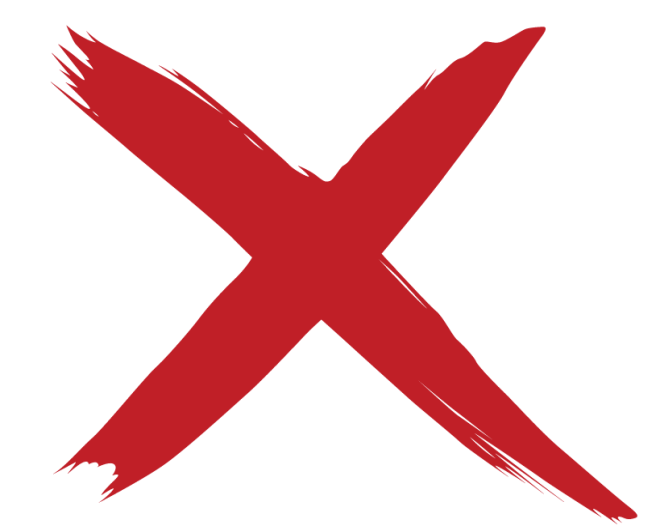 International Center on Conflict and Negotiation (ICCN) 2014
ჯგუფში სამუშაო
რა პრობლემას ეხებით?
 დარწმუნდით, რომ პრობლემა არ შეიცავს გადაწყვეტის გზებს!
  ჩამოწერეთ სად ხედავთ პრობლემებს. დაეხმარეთ ერთმანეთ კითხვით ”რატომ ?
ზედმეტად ბევრი საკითხი ხომ არ წამოიჭრა?
გამოკვეთეთ პრიორიტეტები
მოძებნეთ მიმართებები:თქვენ აღმოაჩენთ, რომ პრობლემა ა.პრობლემა ბ.-ს შედეგია და ა.შ., ამიტომ ბ-ს გადაწყვეტით გაქრება ა-ც
არ დაანებოთ თავი, სნამ არ იქნებით ბოლომდე კმაყოფილნი
International Center on Conflict and Negotiation (ICCN) 2014
რისკები

ჯგუფი ვერ გამოცხრილავს სხვადასხვა პრობლემურ არეეებს და შედეგად მივიღებთ არარეალისტურ გეგმას. ამტომ ჰკითხეთ ერთმანეთს:

1. გვაქვს თუ არა საკმარისი გავლენა ამ პრობლემასთან მიმართებაში?
2. გვაქვთს თუ არა საკმარისი რესურსები რომ გავუმკლავდეთ ამ პრობლემას?

მეორე რისკი ისაა, რომ პრობლემათა პრიორეტიზაციის დროს ჩვენ შეიძლება დავკარგით მონაწილეები. ხშირად პრობლემებზე დისკუსიისას ჯობნის კარგი მოსაუბრე ან სტრუქტურული ძალაუფლების მქონე.

რითი შეიძლება ამ რისკის თავიდან აცილება?
International Center on Conflict and Negotiation (ICCN) 2014
International Center on Conflict and Negotiation (ICCN) 2014
პრობლემათა ხე
ის იწვევს...
International Center on Conflict and Negotiation (ICCN) 2014
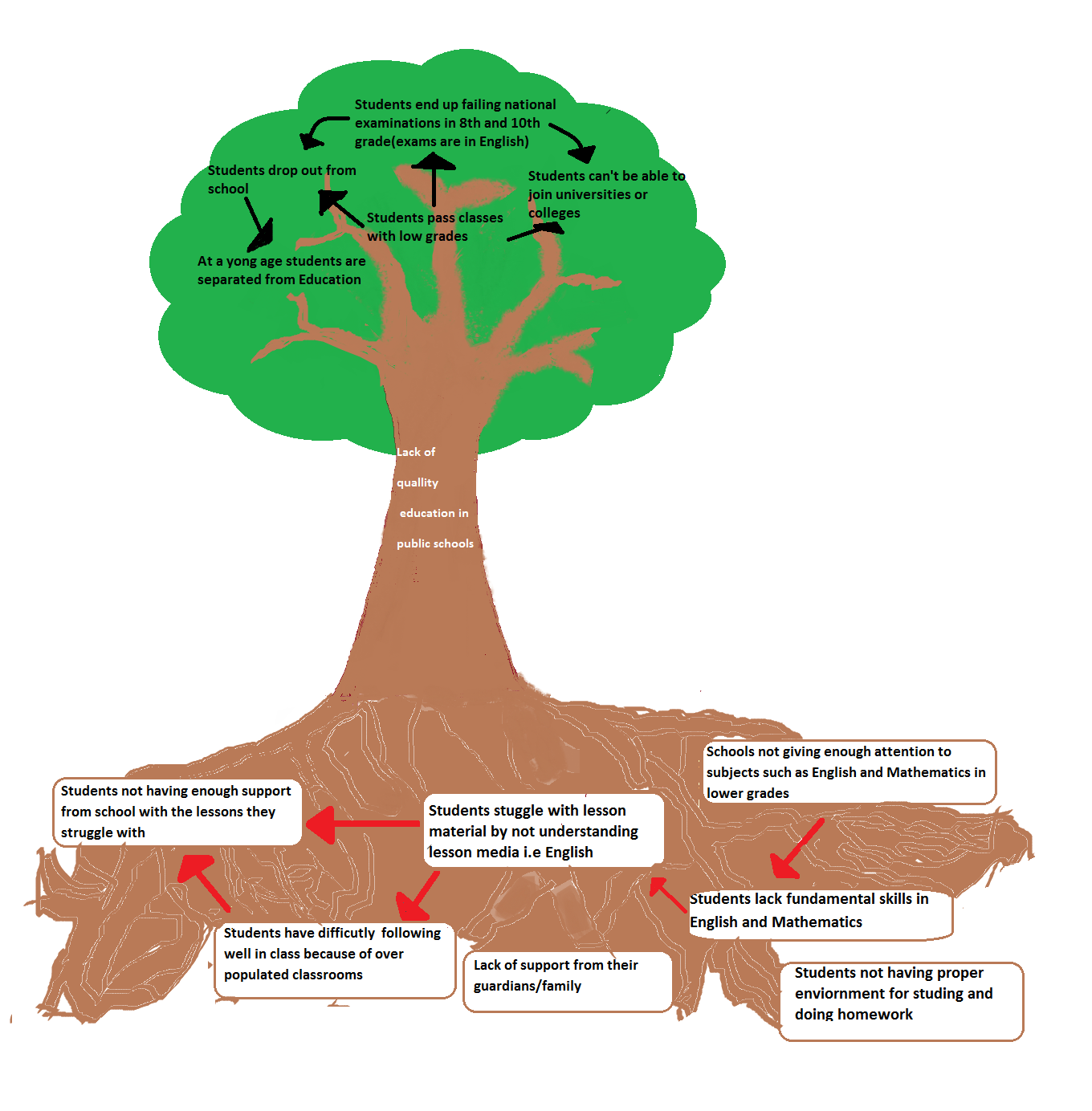 International Center on Conflict and Negotiation (ICCN) 2014
შემდეგი ნაბიჯის წინ დარწმუნდით, რომ:


ყველა დაინტერესებულმა პირმა გამოთქვა  აზრი იმასთან დაკავშირებით თუ რა უნდა შეიცვალოს?
ყველა პრობლემა სათანადოდაა ფორმულირებული?
დაჯგყფდა პრობლემები პრობლემათა ”ოჯახებად” და ჩანს მათ შორის მიმართებები?
ყველამ მიიღო მონაწილეობა პრიორიტეტების გამოყოფაში?
დაფიქსირდა ამ ეტაპის შედეგები (მაგ. გადაუღეთ სურათი ”პრობლემათა ხეს”)
International Center on Conflict and Negotiation (ICCN) 2014
მიზნები ს/ამოცანების ჩამოყალიბება
 ვაქციოთ პრობლემები მიზნებად

თუ პრობლემები კარგად ჩამოვაყალიბეთ, მიზნების ჩამოყალიბება ფაქტობრივად შესრულებულია, რადგან: 
ისინი უბრალოდ ერთმანეთის საპირისპირო, სარკული ასახვაა. ისინი ერთ თვალიდახამხამებაში იწერება!
მიზანი ყოველთვის განისაზღვრება  პოზიტიურ ტერმინებში. მიზანი აღწერს იმას, თუ რა გვინდა ვიხილოთ, როცა დვასრულებთ ჩვენს პროექტს
”მე არ მოვისვენებ, სანამ....”
International Center on Conflict and Negotiation (ICCN) 2014
მიზნების ჩამოყალიბება
”აკრძალული სიტყვები”
International Center on Conflict and Negotiation (ICCN) 2014
ვართ თუ არა რეალისტურები?

ხშირად იმ ორგანიზაციათა პრობლემა, რომლებიც ვერასდროს აღწევენ მიზნებს არა ცუდი განხორციელება, არამედ  რეალისტური და მიღწევადი მიზების დასახვის უნარის ნაკლებობაა!

დონორების მხრიდან წახალისება 
თვითშეფასების დაქვეითება


რჩევა: დაუსვით ერთმანეთ შეკითხვა დაგეგმვის პროცესში, ჩვენ შეგვიძლია კი ამ მიზნის მიღწევა, რა გვაძლევს ამის საფუძველს?

რეალისტურობის თვალსაზრისით მიაქციეთ ყურადღება:
დროს, 
თქვენს ხელთ არსებულ რესურსებს, 
ადრე, ხომ გიკეთებიათ მსგავსი რამ.

რისკები

პრობლემები არ იყო სათანადოდ ჩამოყალიბებული და ამიტომ არ გამოდის მათი წარმდგენა მიზნების სახით. დაბრუნდით პრობლემებთან!
თქვენი მიზნები აქტივობებს დაემსგავსა!
დაიწყეთ  მიზნების ზედმეტად გართულება (”შეუძლებელია ასე იოლი ყოფილიყო!”
International Center on Conflict and Negotiations (ICCN) 2014
მიზნების ორგანიზება

ახლა თუ მოგვიანებით?

ლოგიკური ჩარჩოს მიდგომა გვთავაზობს დავაჯგუფოდ მიზნები იმის მიხედვით, თუ როდის მოველით რომ ისინი შესრულდება. ამიტომ ისინი დახარისხდება : მოკლევადიან , საშუალოვადიან  ან გრძელვადიან ამოცანებად

სხვადასხვა ტიპის  მიზნებისთვის განსხვავებული სახელი არსებობს. LFA ტერმინოლოგია შემდეგნაირია:
International Center on Conflict and Negotiation (ICCN) 2014
მიზნების ორგანიზება

მიზნების ორგანიზების ლოგიკა იმაშია, რომ დაბალი დონის მიზნები ხელს უწყობენ შემდეგი დონის მიზნების შესრულებას. ეს ნიშნავს, რომ თუ პროექტის მიზნები შესრულდაგანვითარების მიზნებიც მიიღწევა.

მოკლევადიანი მიღწეული მიზნები საშუალოვადიან მიზნების შესრულებას ეხმარება, ხოლო ეს თავის მხრივ გრძელვადიან მიზნების შესრულების პირობაა.

რისკები:

ჩვენ ვიწყებთ ჩვენი ნამუშევრის განხილვას, როგორც რაღც სტატიკურისა, რადგან ის უკვე ცხრილში და სქემაშია მოხვედრილი. გახსოვდეთ, ჩვენ ძალიან რთულ საკითხებს და პროცესებს ვეხებით, და შეიძლება მოგვიხდეს ჩვენი გეგმის გადახედვა!

დაგეგმვა ფაქტობრივად კარგი ”გამოცნობაა”. ამიტომ მოსალოდნელი იქნება მისი შეცვლა და ადაპტირება!

შემდეგი  ნაბიჯის წინ:
წაიკითხეთ ქვემოდან ზემოთ. არის თუ არა დამაჯარებელი ლოგიკა მიზანთა იერარქიაში?
გაიხსენეთ ძირითადი გამომწვევი პრობლემა - თქვენი მიზნები კვლავ რელევანტური გეჩვენებათ?
International Center on Conflict and Negotiation (ICCN) 2014
დიდი შეჯიბრი
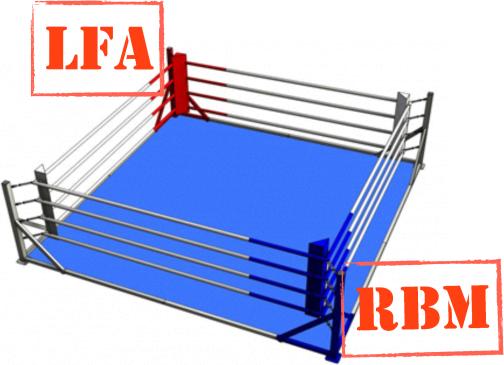 International Center on Conflict and Negotiation (ICCN) 2014
მიზნების ხე
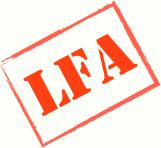 ხედვა
განვითრების მიზანი
პრორამის/პროექტის მიზანი
International Center on Conflict and Negotiation (ICCN) 2014
ლოგიკურ ჩარჩოს მიდგომისა LFA
 და შედეგებზე დაფუძნებულ მენეჯმენტის RBM
 შედარებითი ცხრილი
International Center on Conflict and Negotiation (ICCN) 2014
The Objective Tree lying down
A
A
A
A
A
A
A
A
A
A
Dev.
objective
Vision
International Center on Conflict and Negotiation (ICCN) 2014
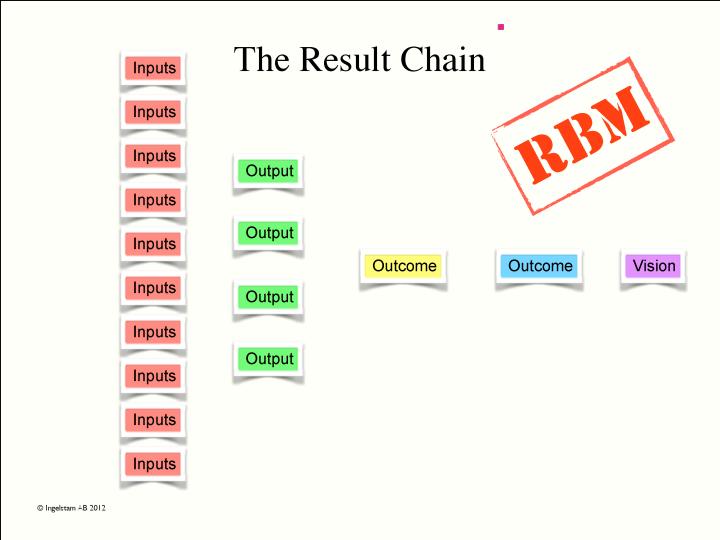 International Center on Conflict and Negotiation (ICCN) 2014
ამოცანები უნდა იყოს  SMARTER
•    Specific - სპეციფიკური
•    Measurable (PME&R)- გაზომვადი
•    Accepted - მიღებული
•    Relevant - შესატყვისი
•    Time bound -დროში გაწერილი
•    Emotionally attractive - ემოციურად მიმაზიდველი
•    Realistic- რეალისტური
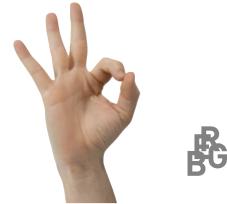 International Center on Conflict and Negotiation (ICCN) 2014
მცირე  ჯგუფებში სამუშაო



•   ჩამოაყალიბეთ 3 სპეციფიკური ამოცანა
•    დარწმუნდით, რომ მკაფიოდ ებმის თქვენი პროექტის მიზანს. 
•    შეამოწმეთ  SMARTER-ით
•    წარმოადგინეთ

თითოეულ სპეციფიკურ ამოცანას შეურჩიეთ აქტივობები (2-3)
International Center on Conflict and Negotiation (ICCN) 2014
სტრატეგიის შერჩევა

”მითხარი, როგორ შეცვლიდი სამყაროს და მე გეტყვი  ვინ ხარ შენ”



ამ მომენტისთვს ჩვენ უკვე მზად ვართ  მთელი მოქმედებათა გეგმა  (პროექტი) გავწეროთ . შეგვიძლია შევარჩიოთ ძირითადი სტრატეგია ჩვენი მიზნების მისაღწევად. აქედან კი  ძალიან ადვილია შესატყვისი აქტივობების  და მათი თანმიმდევრობის  გაწერა.
სტრატეგიის არჩევისას რამდენიმე რამ უნდა გავითვალისწინოთ:

რა არის ჩვენი ორგანიზაციის ფუნდამეტური ღირებულებები და რომელ სტრატეგიას გვკარნახობენ ისინი?

სად გვქონდა წარმატებები? რა სტრატეგიებით მიიღწეოდა ისინი?

რა იყო ჩვენი უახლესი წარუმატებლობა? რა ვისწავლეთ იქიდან?

რა გამოგვდის კარგად? რაში ვართ ძლიერები (ოღონ ვიყოთ რელევენტურები)

მსგავსი ინიციატივა ხომ არ ხორციელდება ჩვენს არეალში? ეძებეთ კოორდინაცია და სინერგია. მოერიდეთ გადაფარვებს. ამით იზარალებენ ისინი, ვისთვისაც ვმუშაობთ!
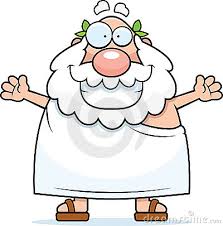 International Center on Conflict and Negotiation (ICCN) 2014
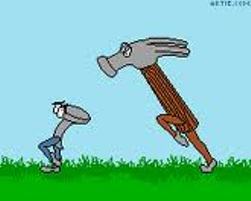 თუ ჩაქუჩი შენი ერთადერთი იარღია, ყველაფერი ლურსმნად გეჩვენება
International Center on Conflict and Negotiation (ICCN) 2014
დისკუსია:

რა ღირებულებები აქვს თქვენს ორგანოზაციას, ჯგუფს?
შეგიძლიათ თუ არა ამ ღირებულებების გამოყენება დაგეგმილ აქტივობაში?
International Center on Conflict and Negotiation (ICCN) 2014
ინდიკატორი და მისი ბუნება
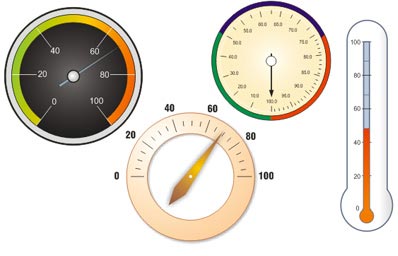 •    ის არის საზომი
•    ის ზომავს მნიშვნელოვან ნაწილს იმ ცვლილებისა რომელიც გვსურს რომ მოხდეს
.
•    მას პირდაპირი კავშირი აქვს ამოცანებთან
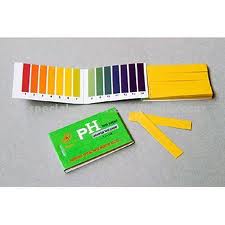 •    ის მიუთითებს ამოცანაზე.
International Center on Conflict and Negotiation (ICCN) 2014
რა კრიტერიუმებს უნდა აკმაყოფილებდნენ ინდიკატორები

რაც შეიძლება ცოტა
არ უნდა გადაფარონ ერთმანეთი
ფოკუსირებული მნიშვნელოვან და დიდ ამოცანაზე
ფაქტობრივი, მშრალი, მტკიცე.
არ უნდა იყოს ისეთი, რომლის შესახებაც ვერ მოვიპოვებთ ინფორმაციას.
International Center on Conflict and Negotiation (ICCN) 2014
როგორ ვიპოვოთ ინდიკატორები


კარგი ინდიკატორი შექმნა ხელობაა, რომელიც თუ აითვისე მთელი ცხოვრება გაგყვება.





 ინდიკატორები უკვე არსებულ ამოცანებს მიებმის. და კეთდება :
განვითარების მიზნისთვის (Developmental objective)
ძირითადი მიზნისთვის (General objective)
და სპეციფიკური ამოცანებისთვის(Specific objectives)
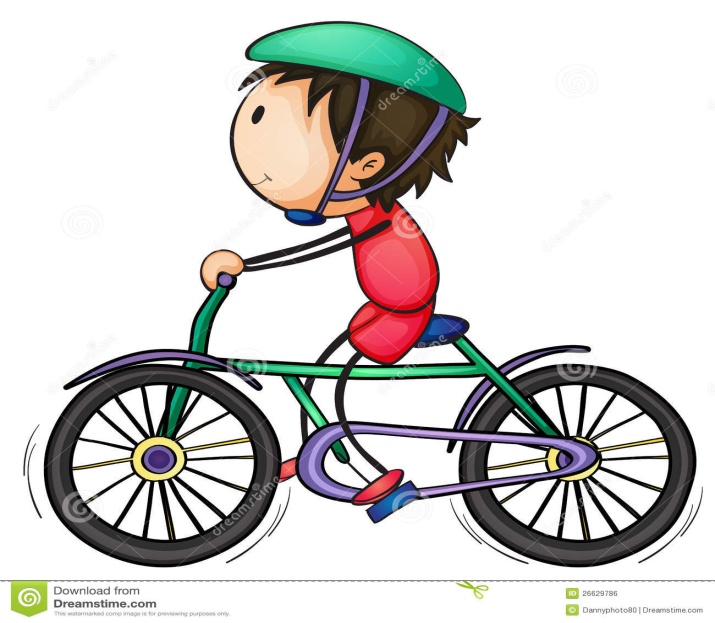 International Center on Conflict and Negotiation (ICCN) 2014
ორი რჩევა ინდიკატორების შესაქმნელად: დაიჭირე განსხვავება

”მიზნობრივი ჯგუფის ქალებისა და კაცების უმრავლესობა აქტიურად მოაწილეობს ადგილობრივი გადაწყვეტილების მიმღებ ფორუმებში ”


 1. რჩევა: დასვით შეკითხვა: რა განსხვავებაა იმასა თუ რა გვინდა და იმას შორის რაც გვაქვს , ანუ ამ შემთხვევაში აქტიურ მონაწილეებსა და არააქტიურ მონაწილეებს შორის.
ჩამოვწეროთ:
მაგ. ისინი მონაწილეობენ  კრებებში რეგულარულად
ისინი გამოხატავენ თავიანთ აზრს
იცნობენ  დემოკრატიულ წესებს და პროცედურებს 
და იცავენ დემოკრატიულ წესებს და პროცედურებს
ისინი მხარს უჭერენ დემოკრატიული წესით მიღებულ გადაწყვეტილებებს

ამის შემდეგ უნდა გადავწყვიტოთ ყველა გვჭირდება ამ ამოცანის დასაფარად? ამ მაგალითისთვის შეიძლება შეირჩეს 1,2,4 . ამოვიღოთ 4 რადგან პრაქტიკაში გამოყენება უფრო მნიშვნელოვნად მიგვაჩნია.
International Center on Conflict and Negotiation (ICCN) 2014
ორი რჩევა ინდიკატორების შესაქმნელად: ითევზავე
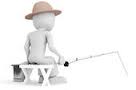 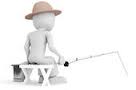 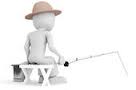 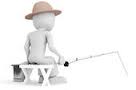 International Center on Conflict and Negotiation (ICCN) 2014
როგორ შევქმნათ სასარგებლო ინდიკატორი

დარწმუნდით, რომ ისინი შეიცავენ: 
    მიზნობრივ ჯგუფს
    საზომს (რითი გაიზომება)
    ხარისხი (რას შეეხებე ცვლილება)

წინა მაგალითისთვის ასეთი ინდიკატორი გამოვიდოდა:
მინიმუმ #კაცების და# ქალების მიზნობრივი ჯგუფიდან ესწრება ყველა ღია კრებას, რომელიც მუნიციპალიტეტში იმართება. 

თუ კიდევ უფრო სასარგებლო ინდიკატორზე ვიმუშავებთ დროისა  და ადგილის დამატებით გამოვა:
2014 წლის იანვრიდან   #კაცების და# ქალების მიზნობრივი ჯგუფიდან მცეთის  რაიონში ესწრება ყველა ღია კრებას, რომელიც მუნიციპალიტეტში იმართება

ასეთი ინდიკატორი  ფაქტებზე დაფუძნებულია, და არ გახდება  დამოკიდებული ინტერპრეტაციიაზე.

დავალება მცირე ჯგუფისთვის: შევიმუშაოთ ინდიკატორი ამოცანის შემდეგი ნაწილისთვის:
”ისინი გამოხატავენ თავიათ აზრს კრებებზე”
International Center on Conflict and Negotiation (ICCN) 2014
”მუნიციაპლიტეტის ყველა ღია კრებაზე ,  რომელიც გაიმართა 
2014 წლის იანვრიდან   ივნისამდე , მიზნობრივი ჯგუფის  #კაცმა  და# ქალმა  მცხეთის რაიონში  გამოთქვა თავის აზრი ,დააყენა   წინადადება, ან  გააკეთა  კომენტარი, რომელიც შევიდა  კრების ოქმში”
International Center on Conflict and Negotiation (ICCN) 2014
როგორია კარგი ინდიკატორი?
ნათელია და ადვილი გამოსაყენებლად
მიუთითებს ამოცანის ნაწილზე
გვეხმარება!
International Center on Conflict and Negotiation (ICCN) 2014
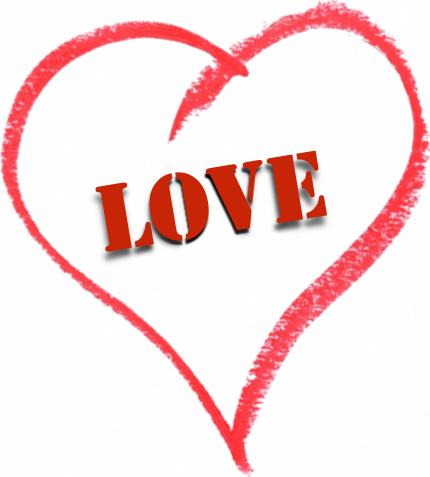 International Center on Conflict and Negotiation (ICCN) 2014
დაინტერესებულ მხარეთა  ანალიზი
International Center on Conflict and Negotiation (ICCN) 2014
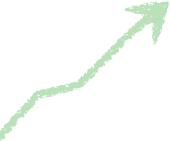 ვეძებთ პარტნიორებს
International Center on Conflict and Negotiation (ICCN) 2014
საკვანძო მნიშვნელობის  დაინტერესებული მხარეები დაძალაუფლების  ანალიზის ინსტრუმენტები
ძლაუფლების მქონე/გავლენიანი
ძლიერი მოწინააღმდეგე
ძლიერი მომხრე
ძალაუფლების/გავლენის არ მქონე
International Center on Conflict and Negotiation (ICCN) 2014
3
საკვანძო მნიშვნელობის  დაინტერესებული მხარეები დაძალაუფლების  ანალიზის ინსტრუმენტები
International Center on Conflict and Negotiation (ICCN) 2014
საკვანძო მნიშვნელობის  დაინტერესებული მხარეები დაძალაუფლების  ანალიზის ინსტრუმენტები
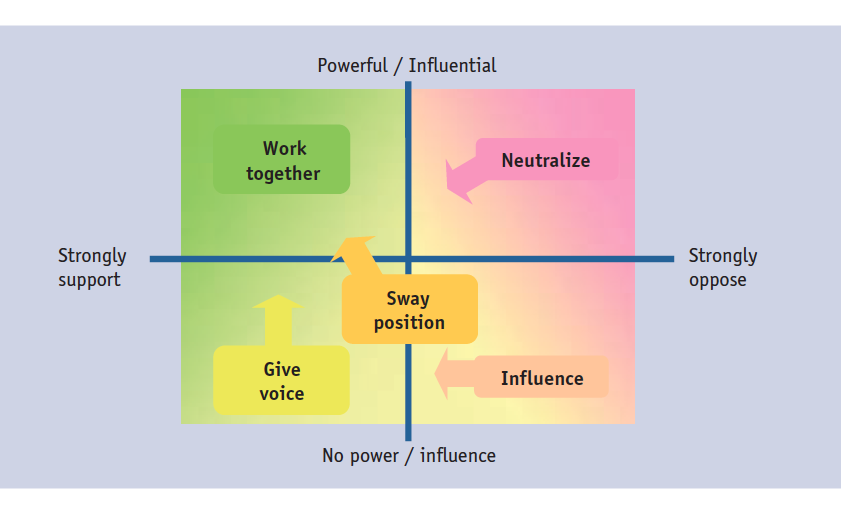 გავანეიტრალოთ
ერთად ვიმუშავოთ
გავლენა მოვახდინოთ
მივცეთ გამოთქმის საშუალება/გავაძლიეროთ
International Center on Conflict and Negotiation (ICCN) 2014
სოციალური ბარომეტრი
International Center on Conflict and Negotiation (ICCN) 2014
ჩვენი შეზღუდული გავლენა
Inputs,
activities,
outputs
Impact:ცვლილება ვითარებაში
Outcomes: ცვლილება ქცევაში/მოქმედებაში
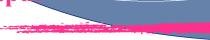 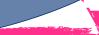 (
ინტერესთა სფერო
I
გავლენის სფერო
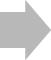 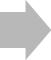 კონტროლის სფერო
b
) Berg AB 2014
International Center on Conflict and Negotiation (ICCN) 2014
”თუ ფიქრობ რომ ძალზე პატარა ხარ, რომ  გქონდეს  რაიმე გავლენა,  ცადე  დაიძინო ოთახში, რომელშიც ერთი კოღოა”
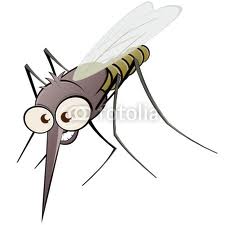 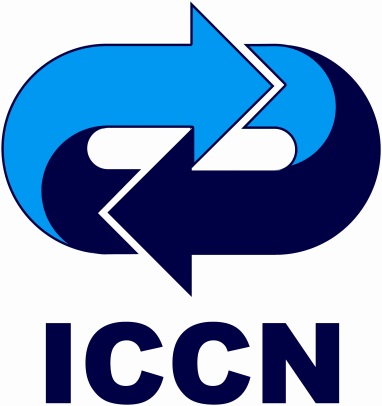 International Center on Conflict and Negotiation (ICCN) 2014